What I’m learning in Maths today
Click here to watch the video links
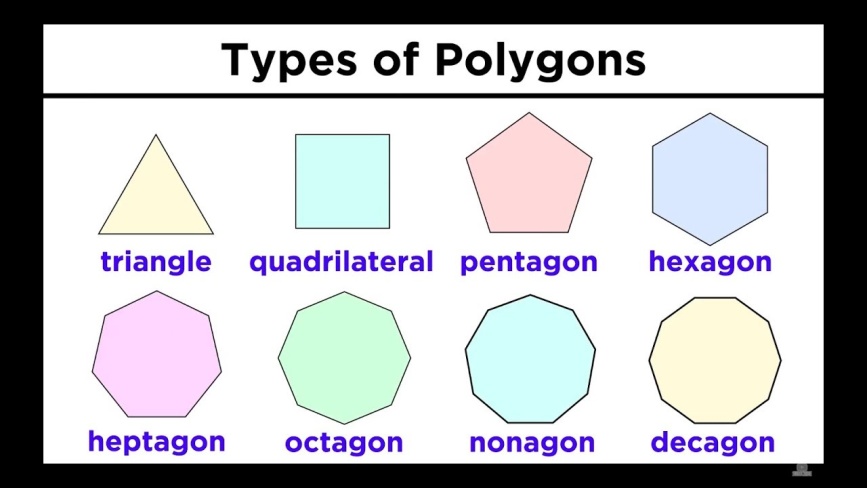 https://www.theschoolrun.com/what-is-a-polygon
Amy, Heidi and Nelly -  What is?
15  x 10                   15 x 100          	     15 x 1,000
15 ÷ 10      		  	  15 ÷ 100				15 ÷ 1,000
Double 15				½ of 15				3/5 of 15
2/3 of 15                 ¼ of 15      Is 15 a prime number? Why?
Lucy, Katie, Daniel, Alissa, Cameron, Holly T, Izzy, Sophie and Jacob -  What is?
11  x 10                    11 x 100          	     11 x 1,000
11 ÷ 10      		  	  11 ÷ 100				     11 ÷ 1,000
Double 11				½ of 11				1/10 of 11
11²                          Is 11 a prime number? Why?
Isobel, Zoe, Nia, Rhys, Holly H and Isla – What is?
6 x 10                     6 x 100          	          6 x 1,000
6 ÷ 10      		  	  6 ÷ 100			      	6 ÷ 1,000
Double 6		       	  ½ of 6				     1/10 of 6
1/3 of 6                  ¼ of 6          Is 6 a prime number? Why?
Amy, Heidi and Nelly -  ANSWERS
150                   1,500          	     15,000
1.5      		  	  0.15				0.015
30  				   7.5				   9
10                     3.75         No because 3 and 5 are factors of 15
Lucy, Katie, Daniel, Alissa, Cameron, Holly T, Izzy, Sophie and Jacob -  ANSWERS
110                    1,100          	     11,000
1.1      		  	  0.11			     0.011
22				      5.5				1.1
121                    Yes
Isobel, Zoe, Nia, Rhys, Holly H and Isla – ANSWERS
60                     600          	          6,000
0.6      		  	 0.06			      	0.006
12		       	         3				     0.6
2                        1.5          No because 2 and 3 are factors of 6
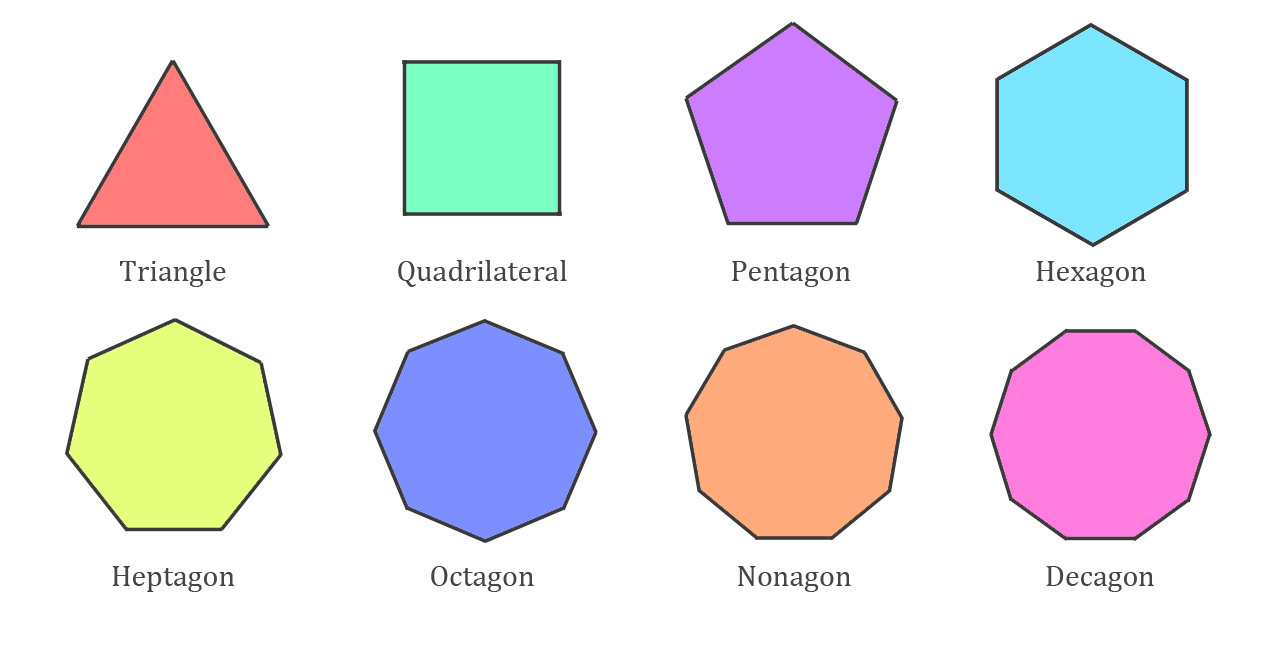 Examples of polygons
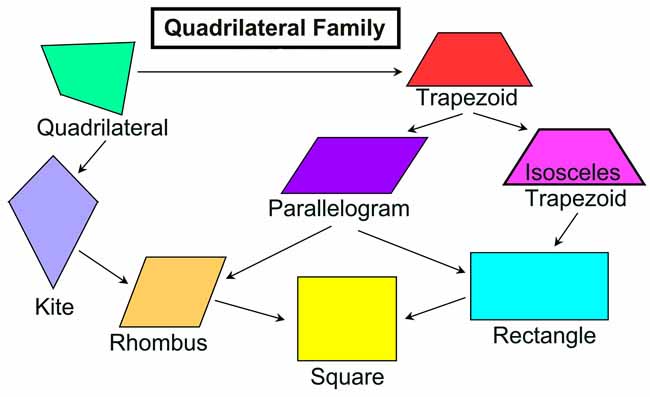 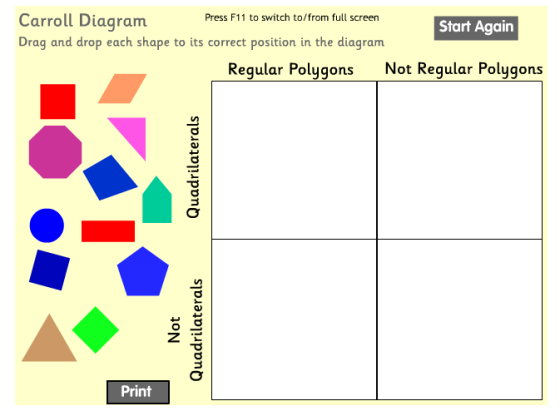 Where would these polygons be placed in this Carroll diagram?
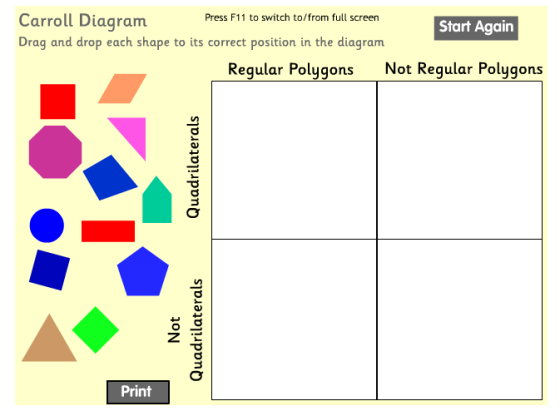 Where would these polygons be placed in this Carroll diagram?
NOW IT’S YOUR TURN!
Isla, Nia, Rhys and Holly H
Questions 1, 2 and 3

Lucy, Katie, Holly T, Jacob, Sophie, Zoe, Isobel, Cameron, Daniel, Alissa and Izzy
Questions 4, 5 and 6

Nelly, Amy and Heidi
Questions 7, 8 and 9